YJK楼梯使用指南
北京盈建科软件股份有限公司
                钟海明
Contents
建立楼梯模型
1
目录
计算楼梯模型
2
设计楼梯构件
3
01
建立楼梯模型
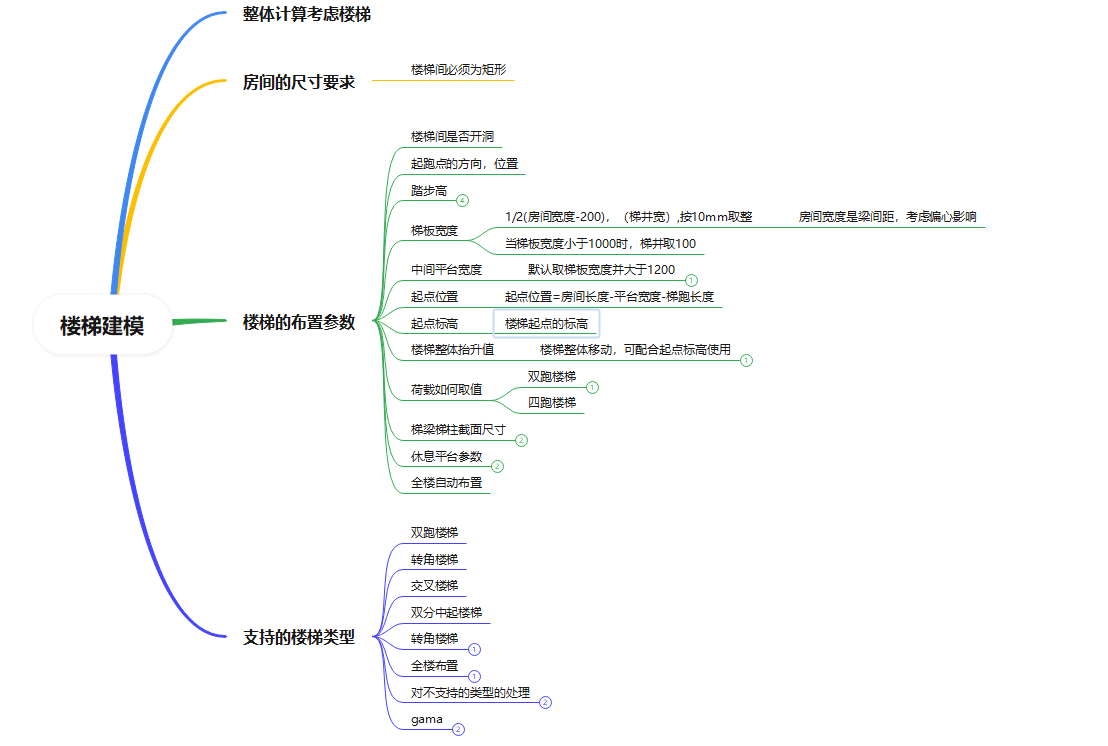 软件支持的楼梯类型；
	楼梯间必须是矩形；
	一层多跑剪刀梯如何建模，一般考虑楼梯的是框架结构
	不规则楼梯如何模拟？用梁围成房间布置层间板
	起跑点的方向设置
	默认的梯柱梯梁截面尺寸？
	楼梯的全楼布置；
	房间是否开洞？
	荷载如何输入；
梯梁的位置；
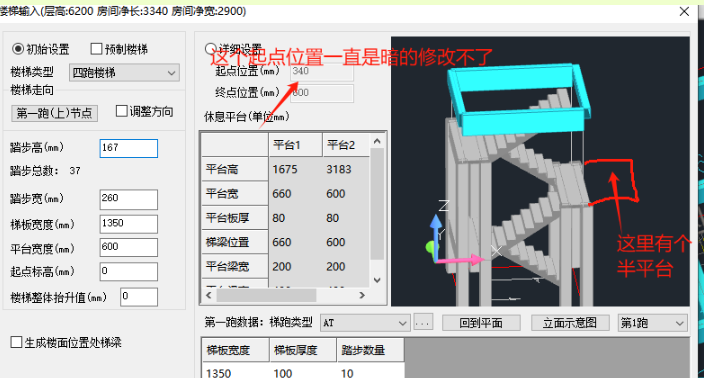 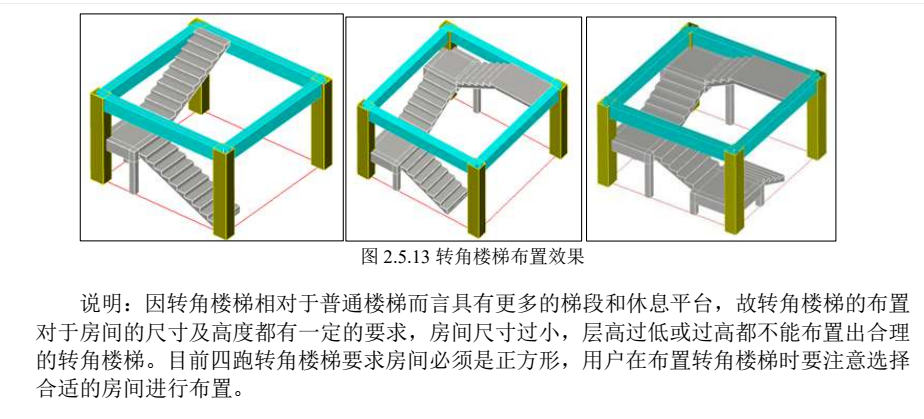 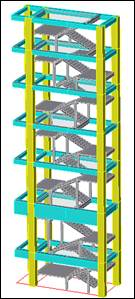 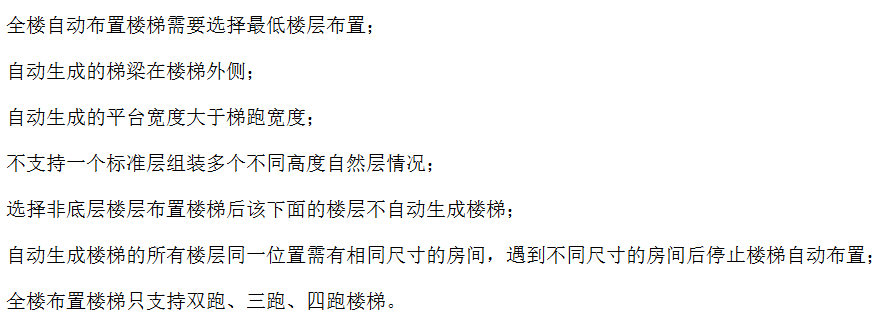 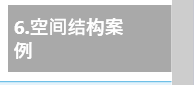 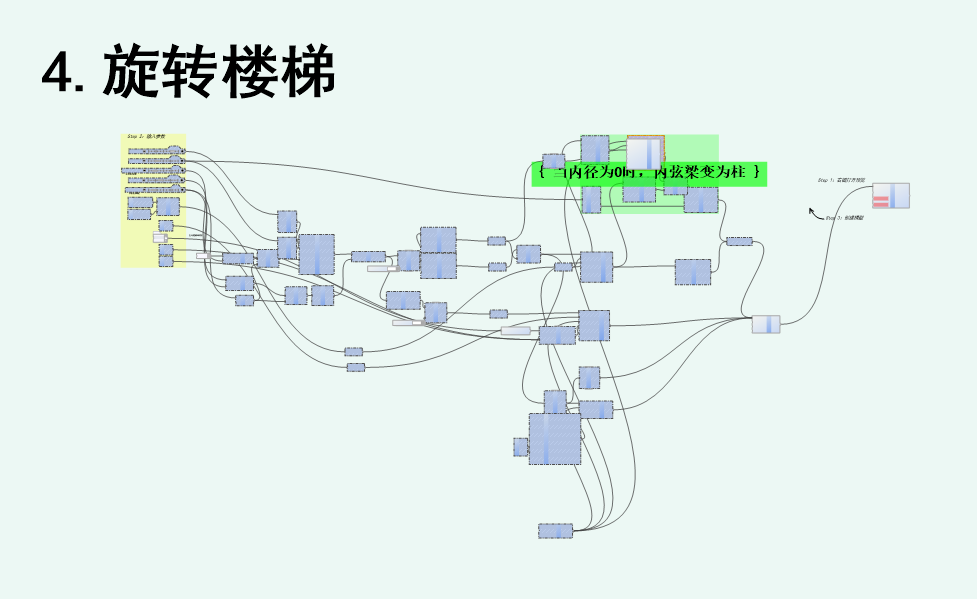 02
计算楼梯模型
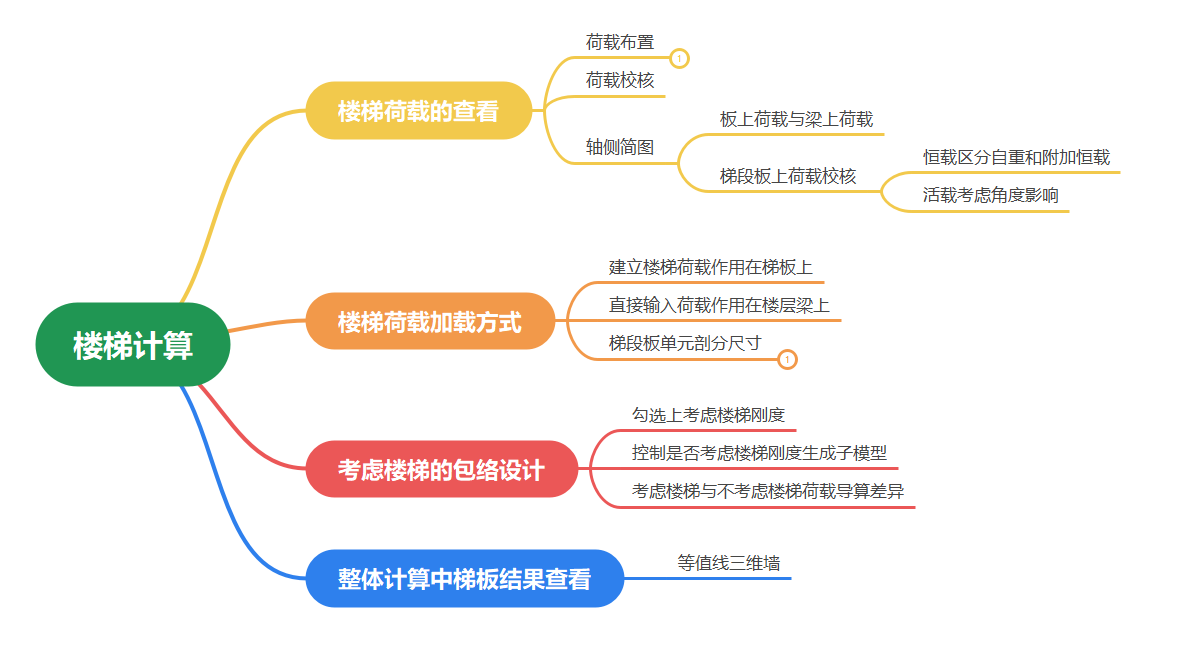 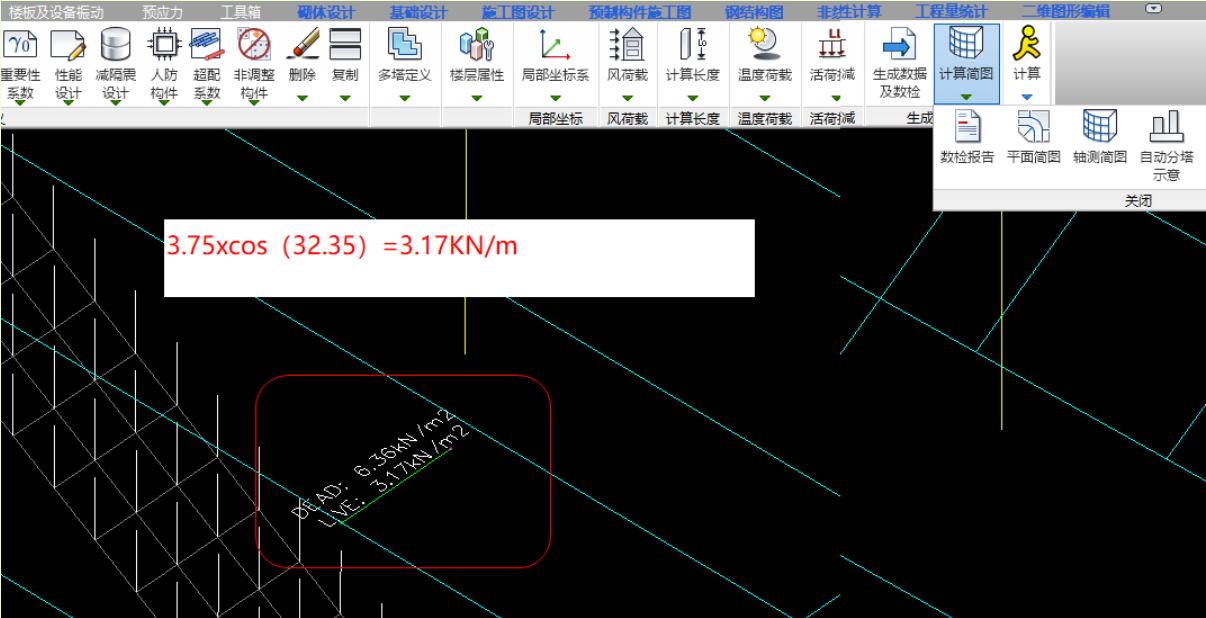 踏步与面层需要按恒载输入，程序在计算简图中的恒载仅是梯段板自重（指板厚不含踏步）与板上的恒载。
自重不用乘角度，输入的恒载需要乘角度

DEAD：6.36=0.15*25.5+3*cos（32.35）
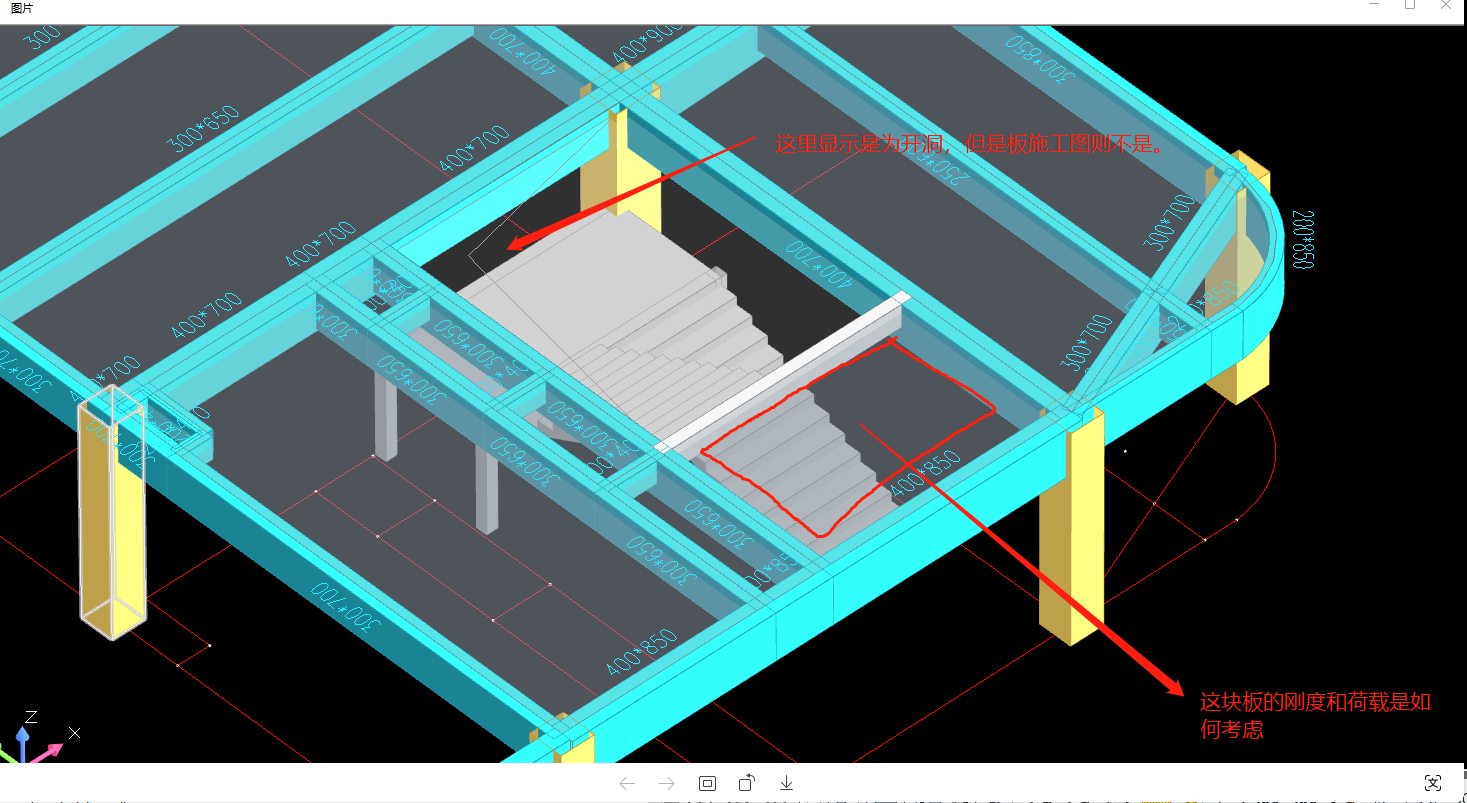 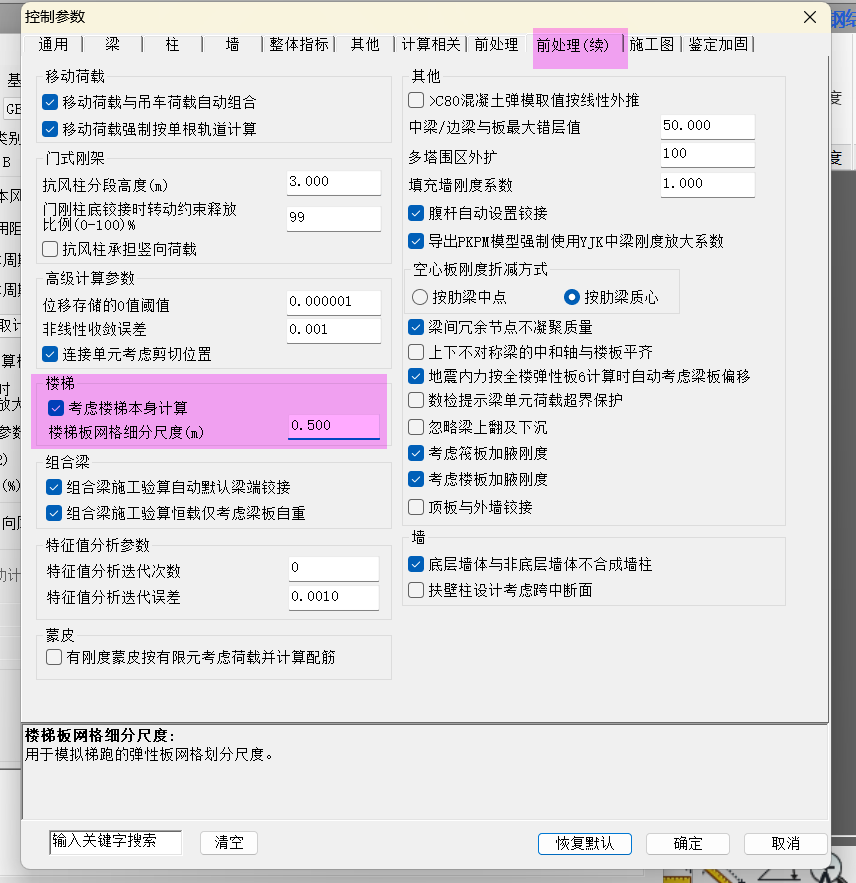 03
设计楼梯构件
1，楼梯施工图
	
2，工具箱
感谢！
Thanks
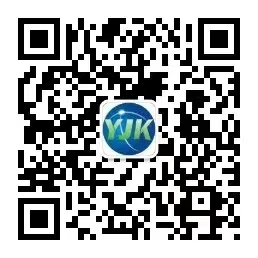 官方网站：yjk.cn

微信公众号：盈建科